Краснодарское высшее военное орденов Жукова и Октябрьской Революции Краснознаменное училище имени генерала армии С.М.Штеменко
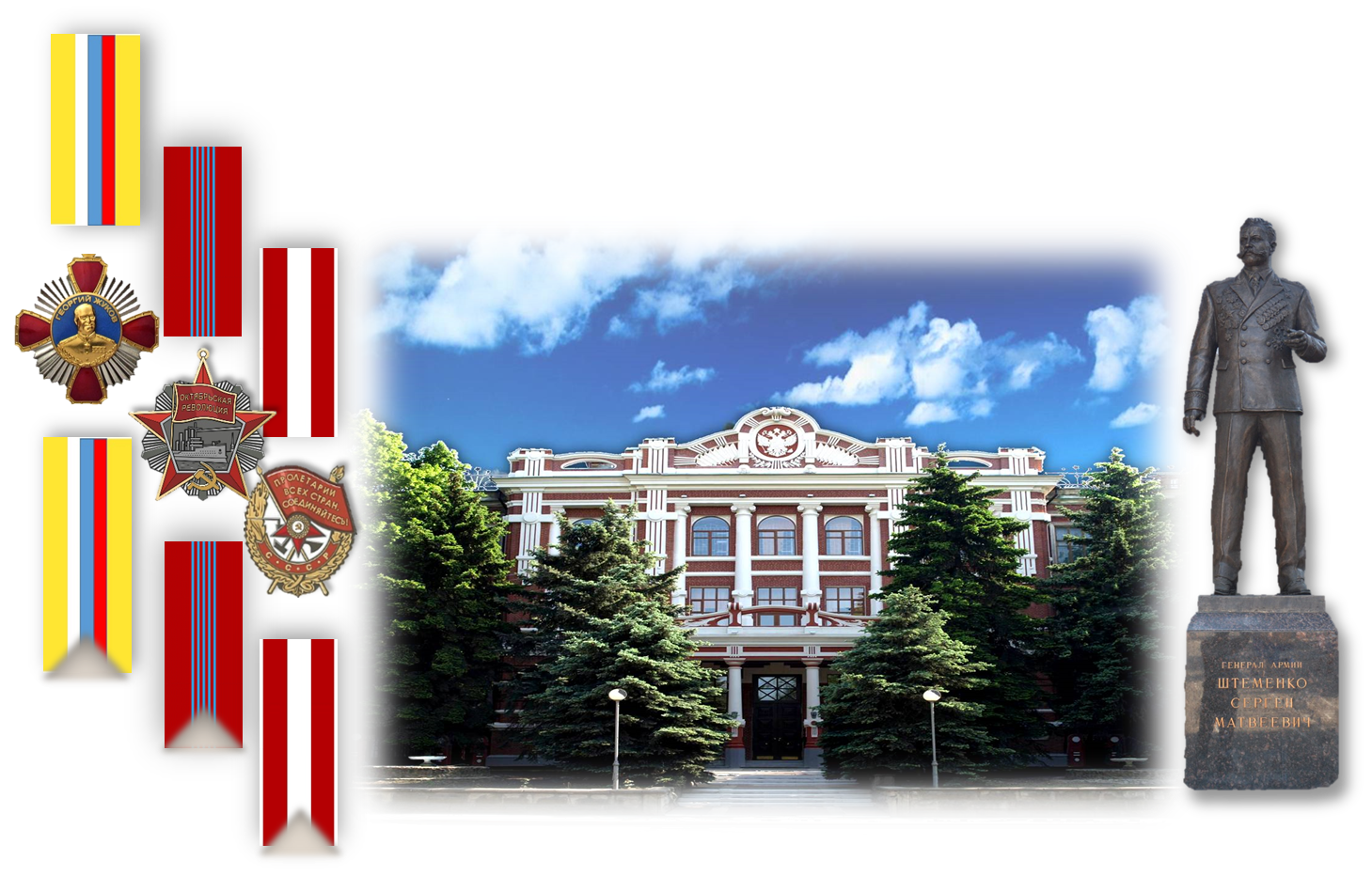 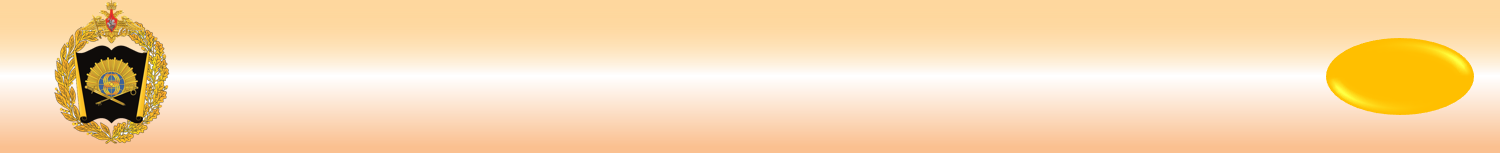 ПРОГРАММЫ ПОДГОТОВКИ
2
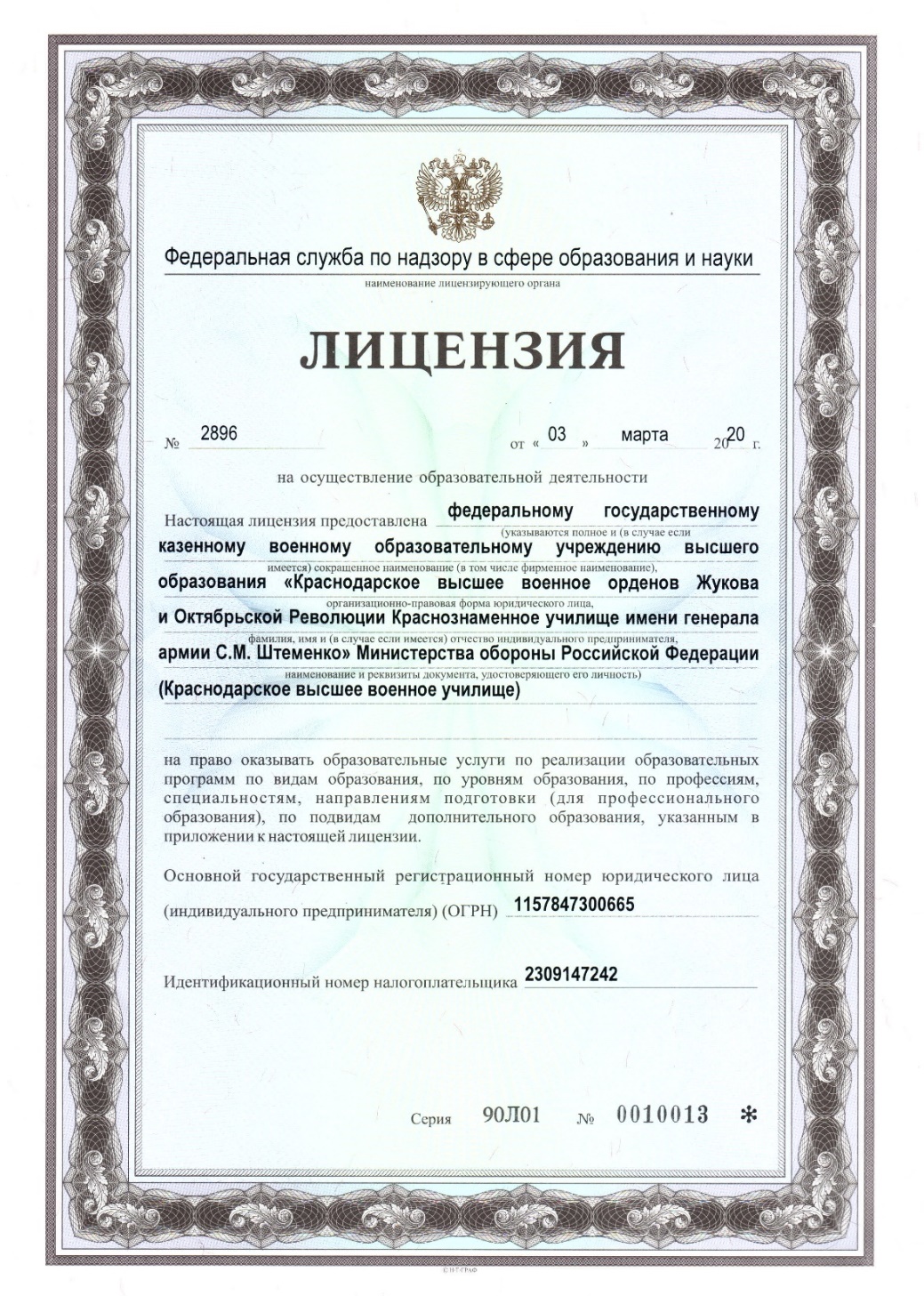 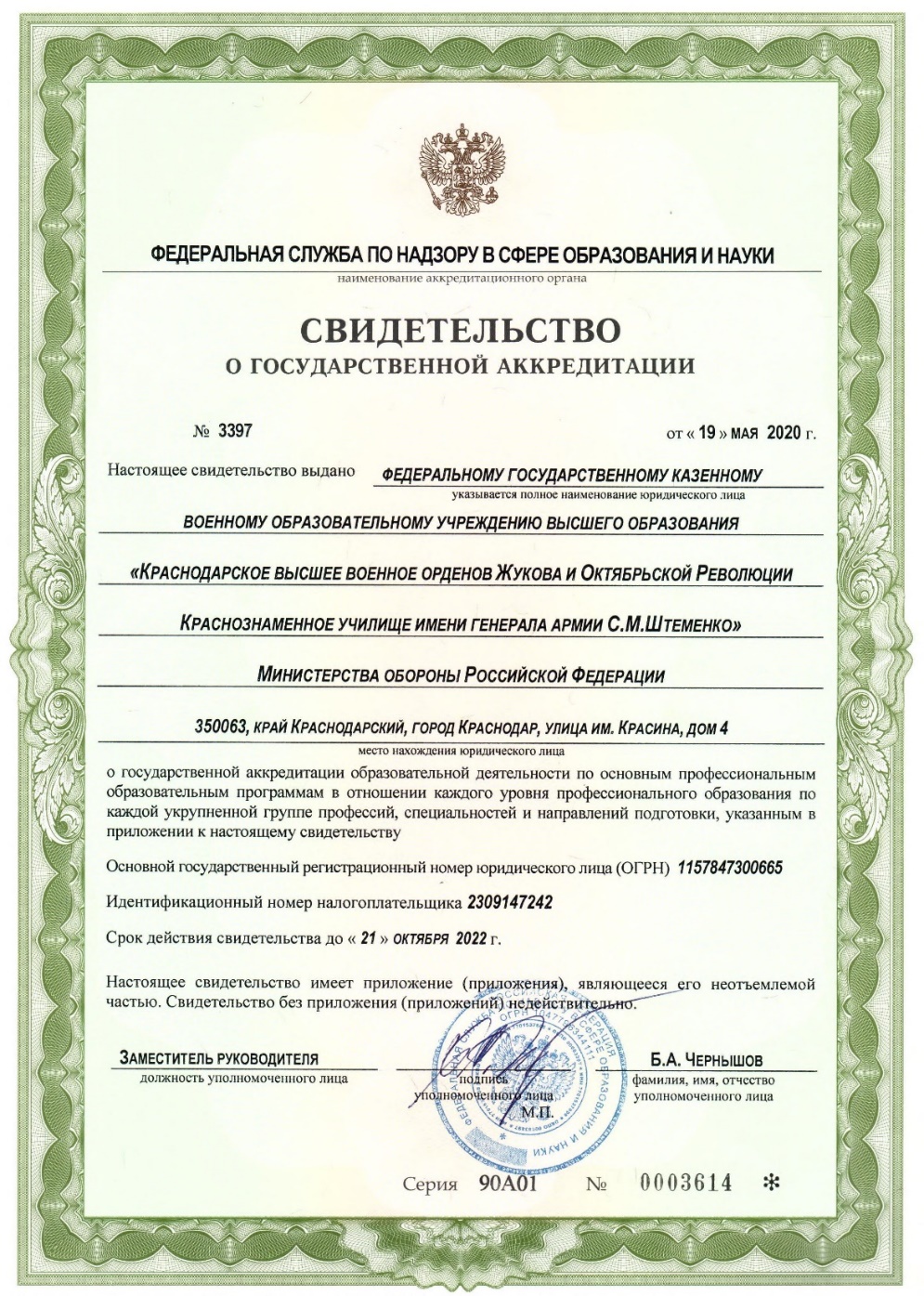 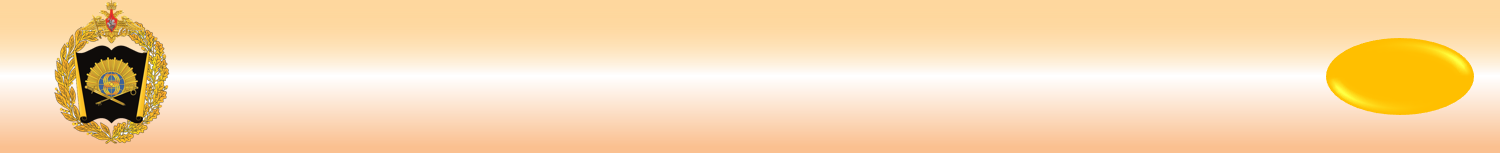 ПРОГРАММЫ ПОДГОТОВКИ
3
Программа высшего образования
Программа среднего профессионального образования
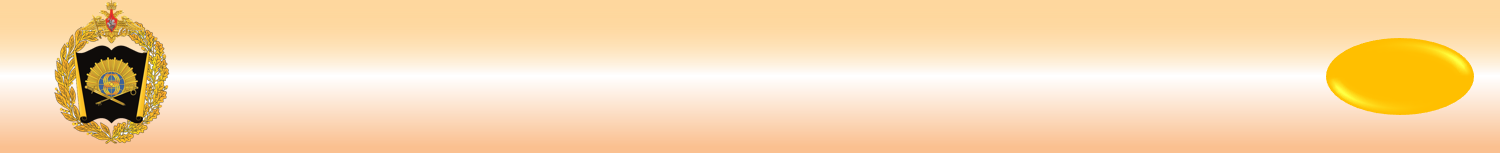 ПРАВИЛА ПОСТУПЛЕНИЯ
4
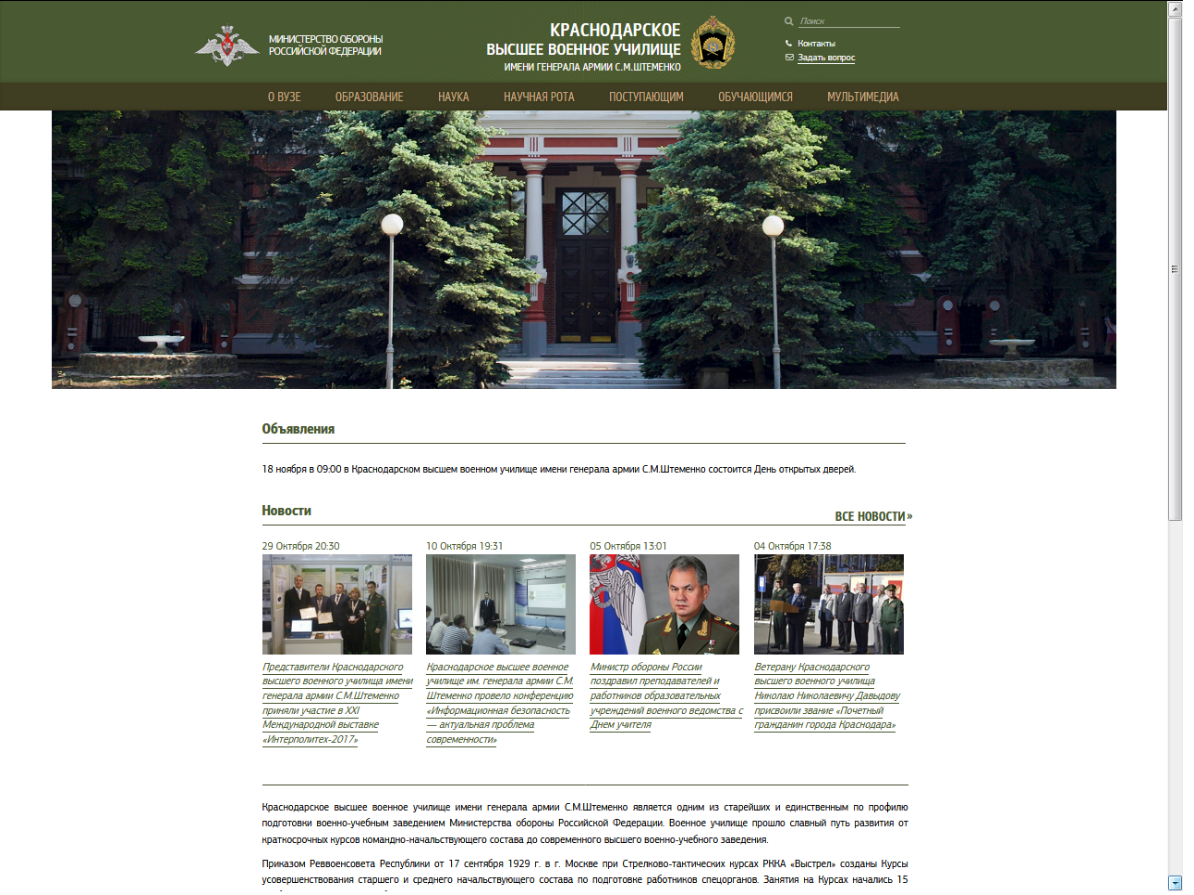 Официальная информация по порядку приема в вузы Министерства обороны Российской Федерации размещена на официальном сайте Министерства обороны Российской Федерации: kvvu.mil.ru.
Информация размещенная на других сайтах не соответствует действительности (!)
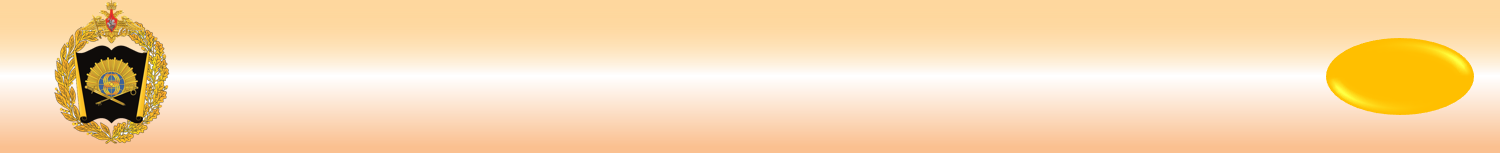 ПРАВИЛА ПОСТУПЛЕНИЯ
5
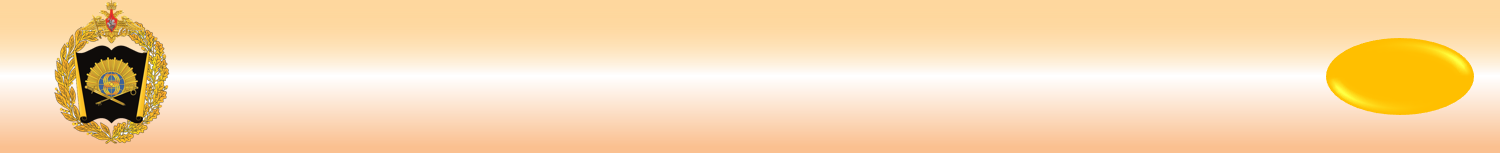 ПРАВИЛА ПОСТУПЛЕНИЯ
6
Документы, которые должны быть в личном деле кандидата:
заявление кандидата (рапорт военнослужащего);
ксерокопии свидетельства о рождении и паспорта;
автобиография;
характеристика с места учебы (службы, работы);
ксерокопия документа государственного образца об уровне образования;
справка о допуске к сведениям, составляющим государственную тайну по первой форме (форма № 6 приказа МО РФ 2010 г. № 1313);
служебная карточка (для военнослужащих);
карта медицинского освидетельствования;
карта профессионального отбора;
три фотографии размером 4,5x6 см (цветные, матовые);
ксерокопии документов, подтверждающих наличие у кандидата индивидуальных достижений (при наличии);
справка или копия документа, дающего право на поступление в училище на льготных основаниях (при наличии).
Все вышеуказанные документы заверяются военным комиссариатом (воинской частью).
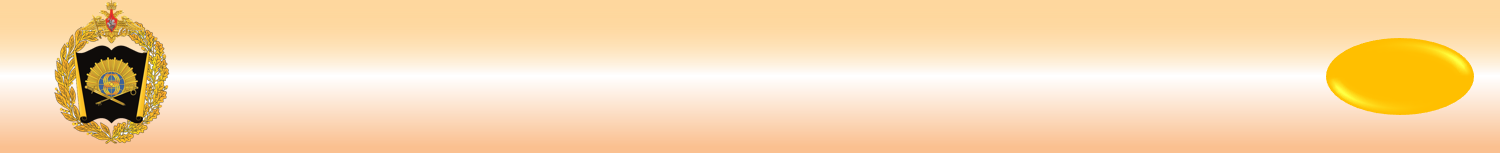 ПРАВИЛА ПОСТУПЛЕНИЯ
7
Профессиональный отбор кандидатов для зачисления в училище курсантами проводится приемной комиссией с 1 по 30 июля года поступления и включает:
Определение годности кандидатов к поступлению в училище по состоянию здоровья
Все кандидаты прибывшие в училище проходят окончательное медицинское освидетельствование нештатной военно-врачебной комиссией. 
В случае признания кандидата не годным к поступлению в училище он считается не прошедшим профессиональный отбор и не допускается к дальнейшему его прохождению.
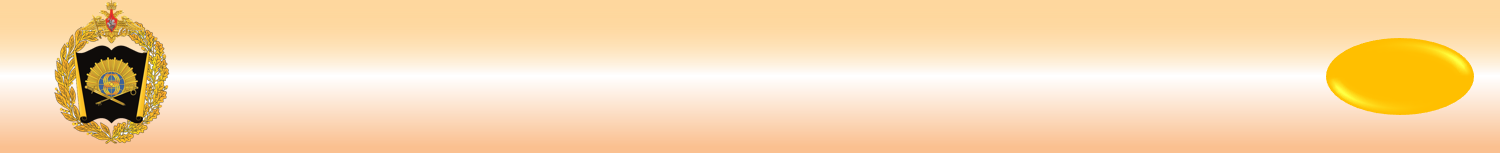 ПРАВИЛА ПОСТУПЛЕНИЯ
8
Определение категории профессиональной пригодности кандидатов

Определение категории профессиональной пригодности кандидатов осуществляется с использованием методов:
 социально-психологического изучения;
 психологического обследования.

По результатам социально-психологического изучения и психологического обследования выносится одно из следующих заключений о профессиональной пригодности к обучению в училище:
«рекомендуется в первую очередь» - первая категория профессиональной пригодности;
«рекомендуется» - вторая категория профессиональной пригодности;
«рекомендуется условно» - третья категория профессиональной пригодности;
«не рекомендуется» - четвертая категория профессиональной пригодности.

Кандидаты, отнесенные к четвертой категории профессиональной пригодности, считаются не прошедшим профессиональный отбор и не допускаются к дальнейшему его прохождению.
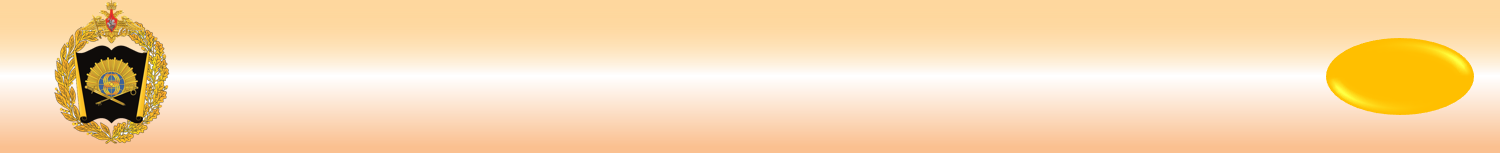 ПРАВИЛА ПОСТУПЛЕНИЯ
9
Оценка уровня общеобразовательной подготовленности кандидатов 

Проводится по результатам единого государственного экзамена (далее – ЕГЭ), а также для отдельных категорий поступающих – по выбору кандидатов: на основании результатов ЕГЭ и (или) по результатам вступительных испытаний, проводимых училищем самостоятельно. 
Вступительные испытания, проводимые училищем самостоятельно, имеют право сдавать:
1) лица, которые получили документ о среднем общем образовании в течение одного года до дня завершения приема документов и вступительных испытаний включительно, если все пройденные ими в указанный период аттестационные испытания государственной итоговой аттестации по образовательным программам среднего общего образования сданы не в форме ЕГЭ (либо они прошли итоговые аттестационные процедуры в иностранных образовательных организациях и не сдавали ЕГЭ в указанный период);
2) выпускники образовательных организаций среднего профессионального образования.

Результаты ЕГЭ действительны в течение 4-х лет с момента сдачи (для поступающих в училище в 2021 году, результаты ЕГЭ будут действительны с 2017 по 2021 год).
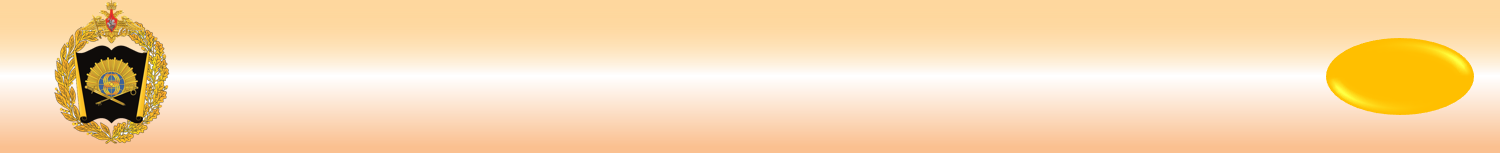 ПРАВИЛА ПОСТУПЛЕНИЯ
10
Для участия в ЕГЭ необходимо до 1 февраля подать заявление с перечнем конкретных предметов, которые предполагается сдавать:
Минимальное количество баллов ЕГЭ (вступительного испытания, проводимого училищем самостоятельно) по общеобразовательным предметам по специальности 56.05.06 Защита информации на объектах информатизации военного назначения, подтверждающее успешное прохождение вступительного испытания по оценке уровня общеобразовательной подготовленности утверждено приказом Министра обороны Российской Федерации:
Русский язык			- 50 баллов;
Математика (профильная)	- 32 балла;
Физика			- 40 баллов.

В случае непреодоления по одному из предметов минимального порога кандидат признается не прошедшим профессиональный отбор и не допускается к дальнейшему его прохождению.
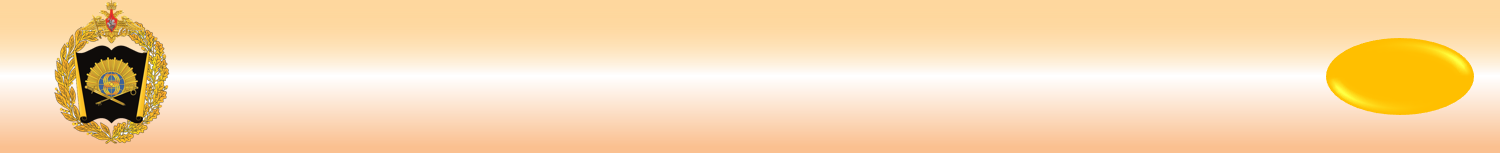 ПРАВИЛА ПОСТУПЛЕНИЯ
11
Оценка уровня профессиональной подготовленности кандидатов 

Для поступающих на обучение по специальности 56.05.06 Защита информации на объектах информатизации военного назначения проводится дополнительное вступительное испытание.

К дополнительному вступительному испытанию допускаются абитуриенты, имеющие необходимые результаты сдачи ЕГЭ по Русскому языку, Математике, Физике и соответствующие общим требованиям, предъявляемым для поступления в училище.

Оценивание производится в баллах. Каждый вопрос (билет состоит из двух вопросов для собеседования) оценивается отдельно председателем и каждым членом комиссии путем выставления частной оценки по 50-балльной шкале. 

Кандидат считается не прошедшим дополнительное вступительное испытание (к дальнейшему участию в конкурсе не допускается) если:
в сумме по двум вопросам набрал менее 60 баллов;
по любому из вопросов набрал менее 21 балла (не преодолел минимальный пороговый уровень).
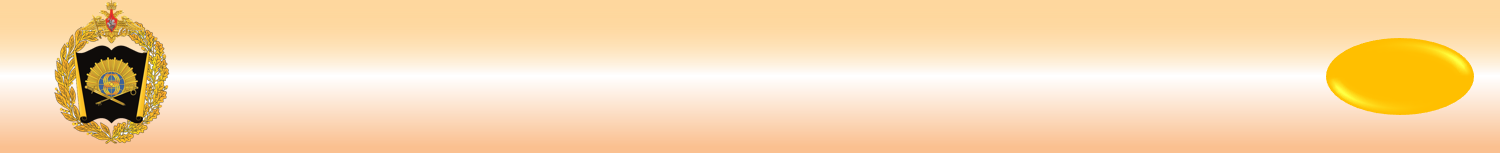 ПРАВИЛА ПОСТУПЛЕНИЯ
12
Оценка уровня физической подготовленности кандидатов

Физические упражнения выполняются в течении одного дня в следующей последовательности: упражнение на выносливость (бег на 3 км.), упражнение на быстроту (бег на 100 м.), упражнение на силу (подтягивание на перекладине).
Начисление баллов за выполнение физических упражнений осуществляется в соответствии с Таблицей начисления баллов за выполнение упражнений (приложение № 14 к наставлению по физической подготовке в Вооруженных Силах Российской Федерации, введенного в действие приказом Министра обороны Российской Федерации от 21 апреля 2009 г. № 200).
При этом кандидату выставляется оценка «неудовлетворительно» (к дальнейшему участию в конкурсе не допускаются) если:
в сумме по трем упражнениям набрал менее 120 баллов;
по любому из упражнений набрал менее 26 баллов (не преодолел минимальный пороговый уровень).
Справочно:
	Минимальный пороговый уровень (26 баллов):
	подтягивание на перекладине		- 4 раза;
	бег на 100 м.			- 15,4 сек.;
	бег на 3 км.			- 14 мин. 56 сек.
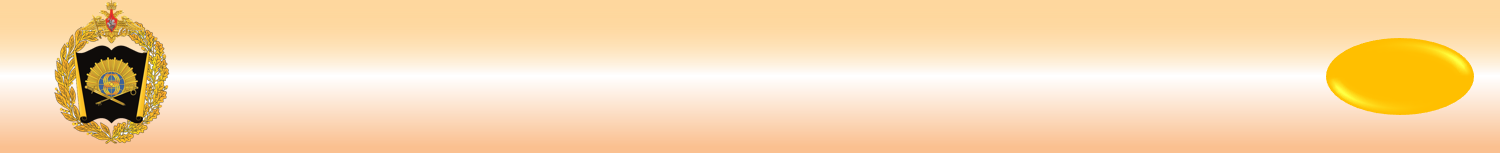 ПЕРЕЧЕНЬ ИНДИВИДУАЛЬНЫХ ДОСТИЖЕНИЙ
13
Перечень индивидуальных достижений при приеме кандидатов на обучение по образовательным программам высшего образования и баллы начисляемые кандидатам за индивидуальные достижения
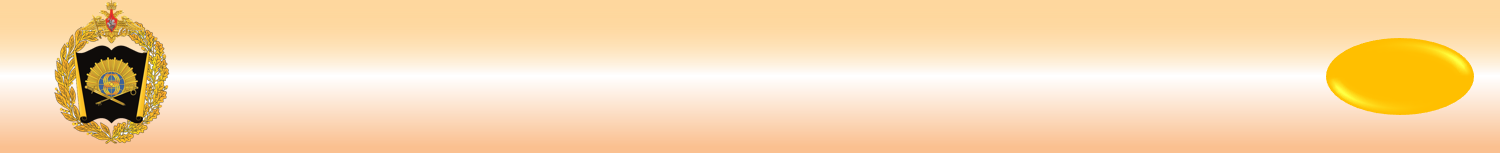 ПЕРЕЧЕНЬ ИНДИВИДУАЛЬНЫХ ДОСТИЖЕНИЙ
14
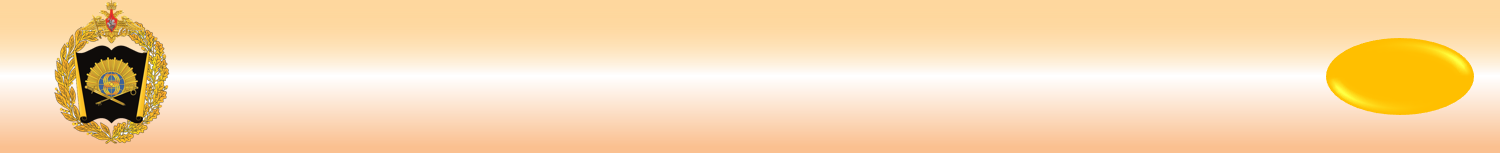 ПЕРЕЧЕНЬ ИНДИВИДУАЛЬНЫХ ДОСТИЖЕНИЙ
15
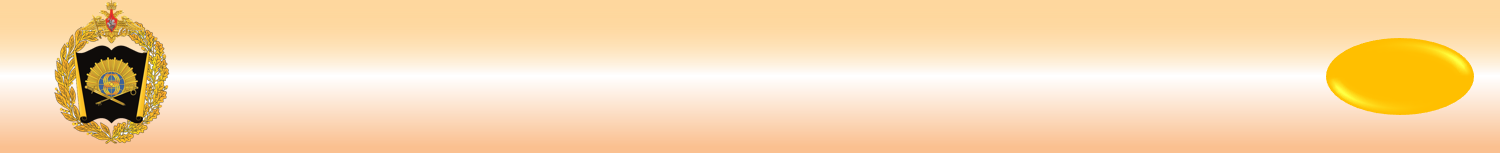 ПЕРЕЧЕНЬ ИНДИВИДУАЛЬНЫХ ДОСТИЖЕНИЙ
16
Баллы за индивидуальные достижения суммируются. Максимально, за индивидуальные достижения кандидату может быть начислено 10 баллов.
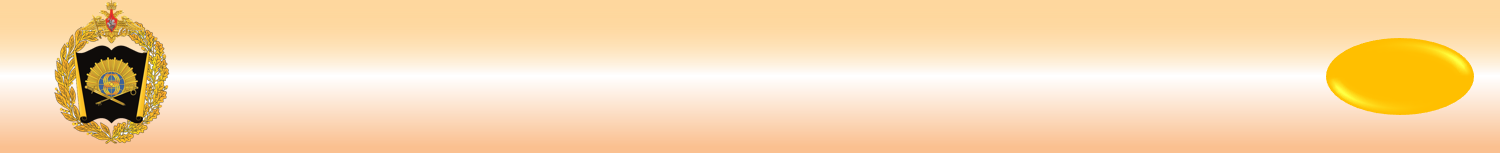 В ВС РФ НЕ ПРИВЕТСТВУЕТСЯ И ЗАПРЕЩЕНО
17
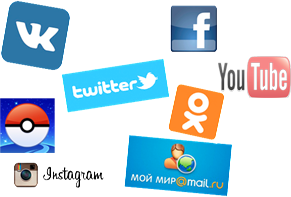 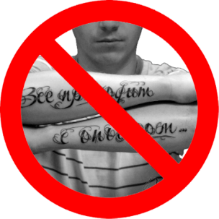 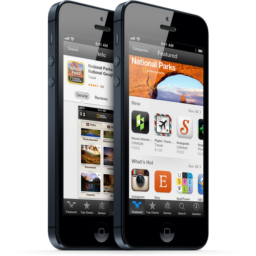 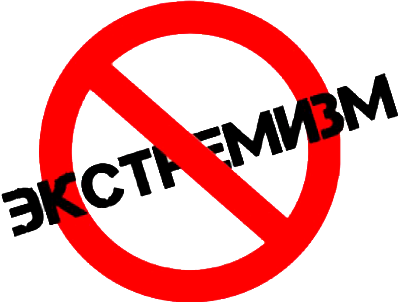 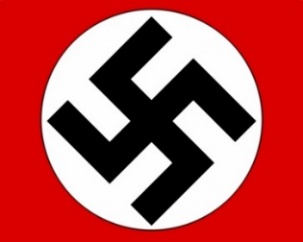 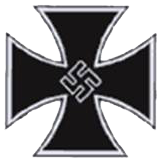 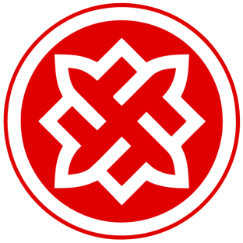 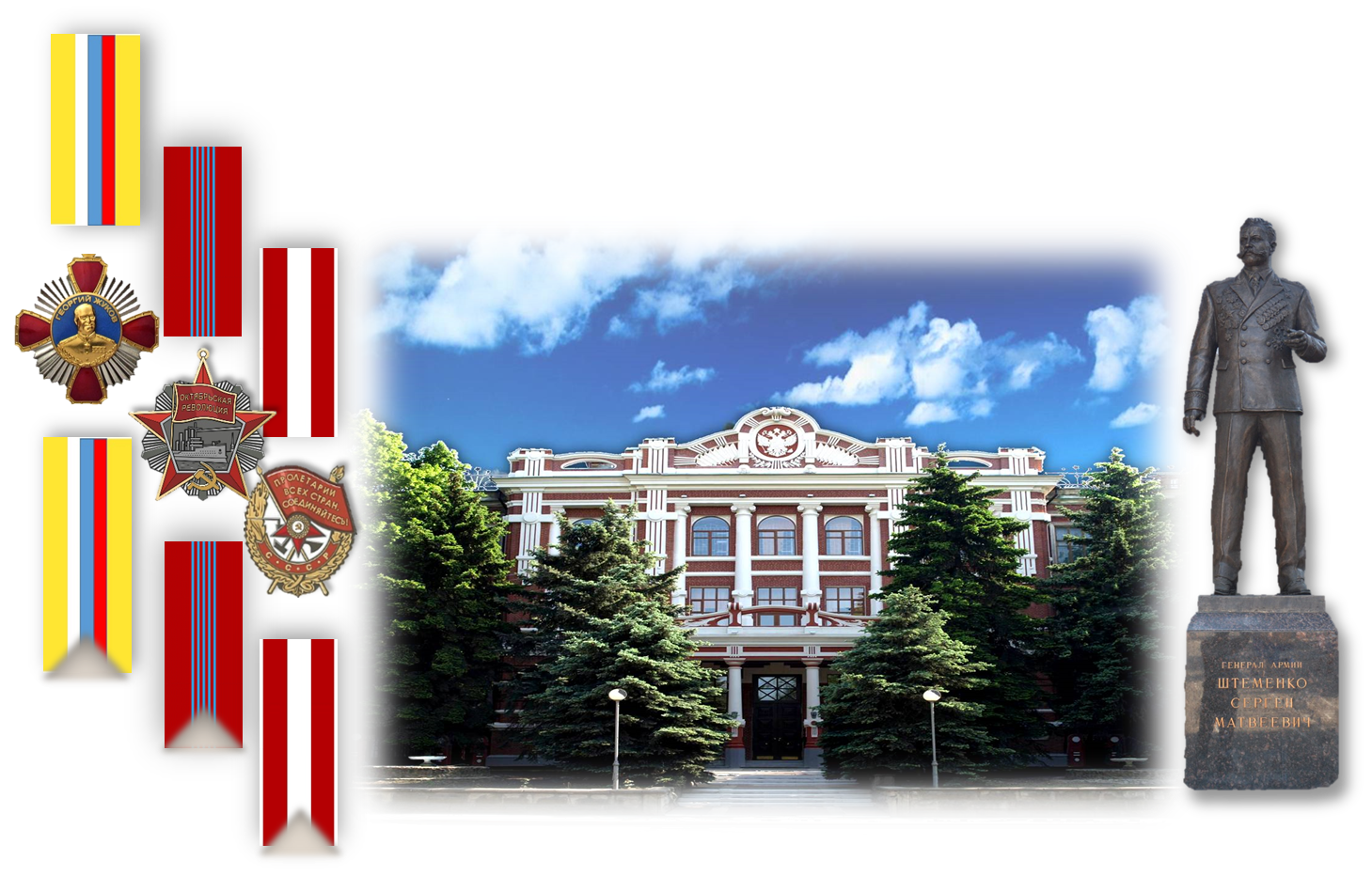 Спасибо за внимание